3-6-9-12Per un’educazione digitale in famiglia e a scuola
Pier Cesare Rivoltella, CREMIT, UCSC
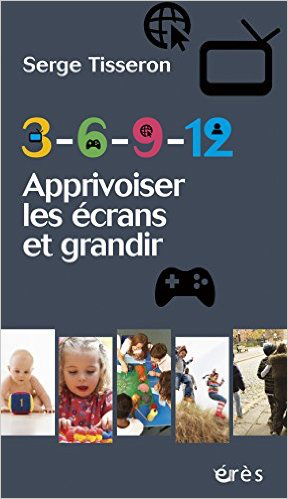 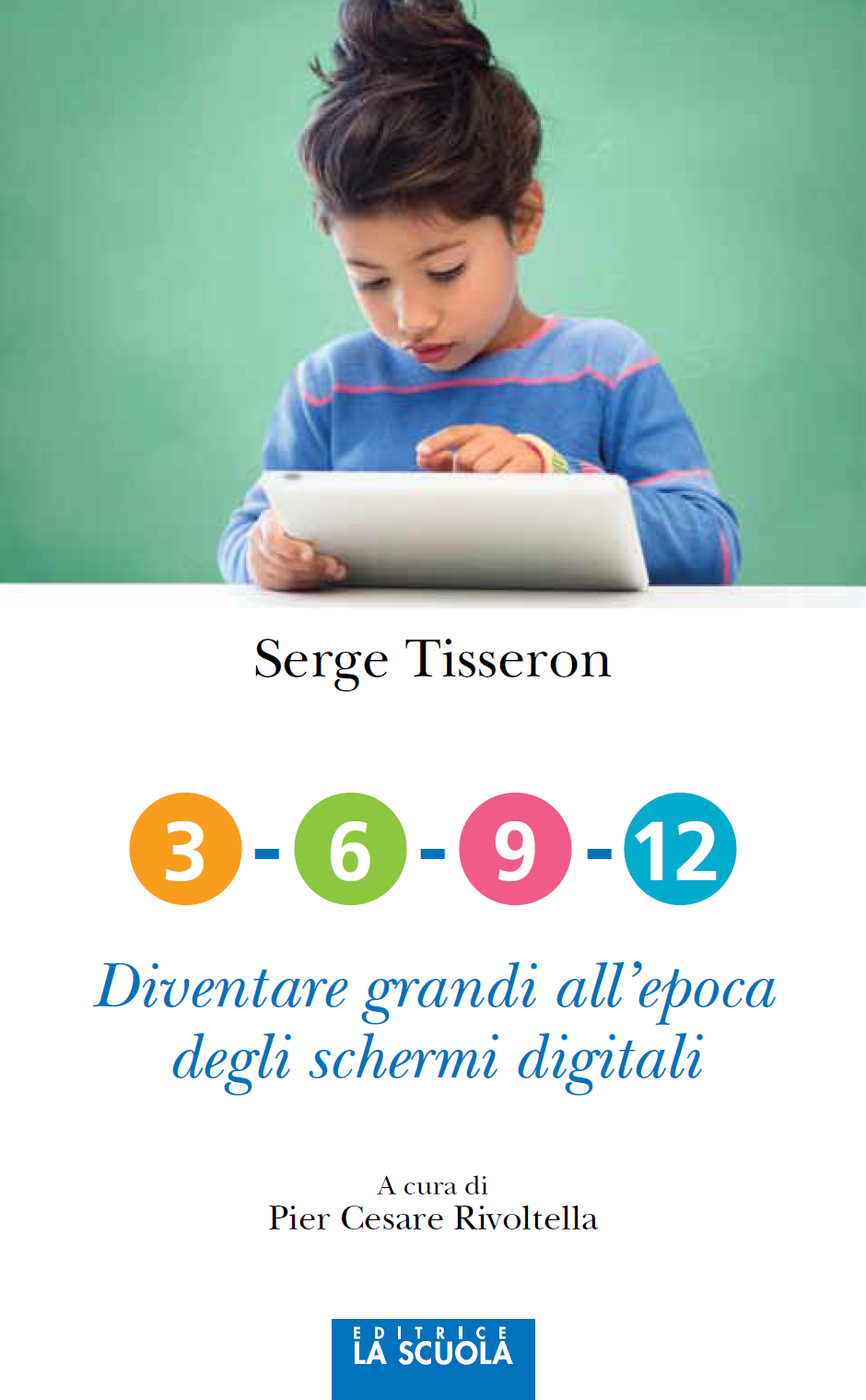 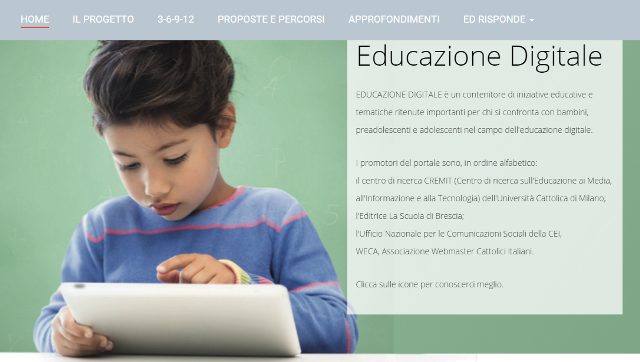 Prima dei 3 anni
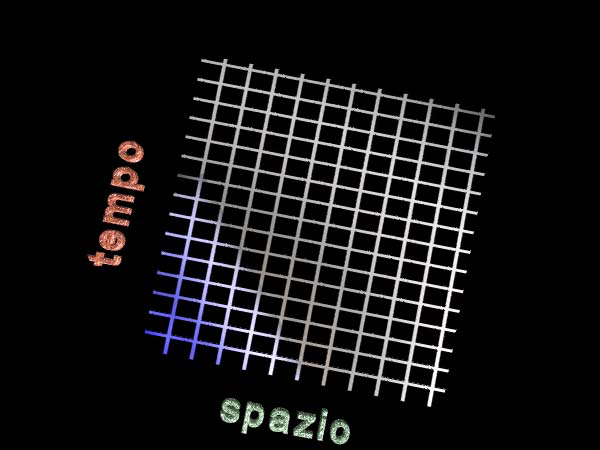 Tra i 3 e i 6 anni
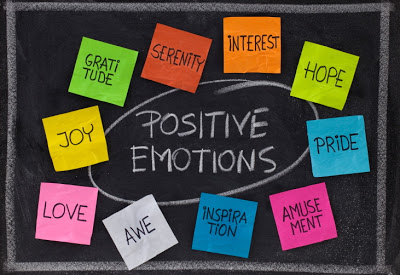 Tra i 6 e i 9 anni
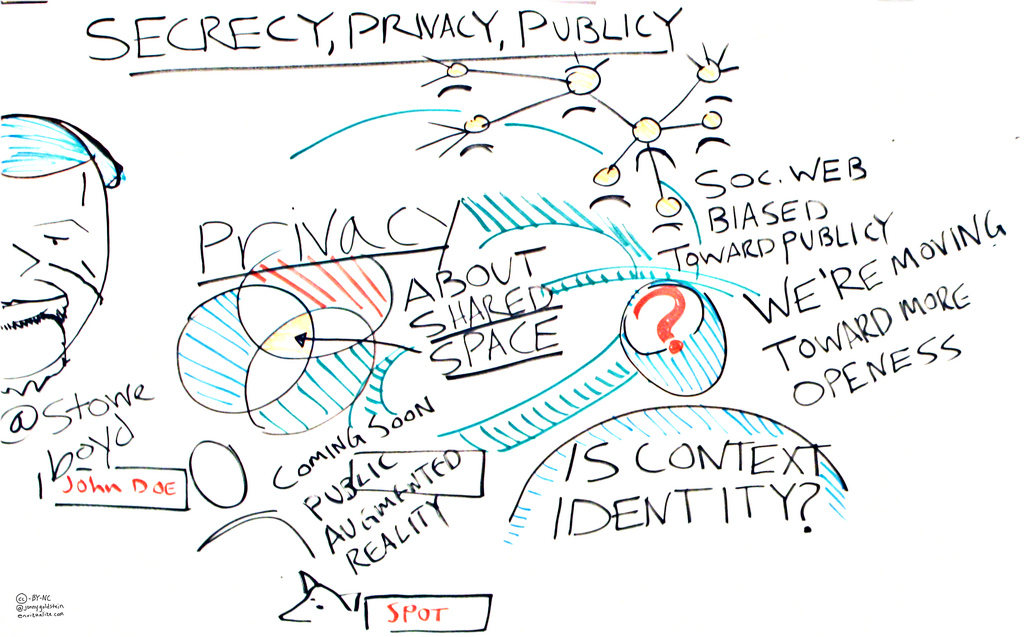 Tra i 9 e i 12 anni
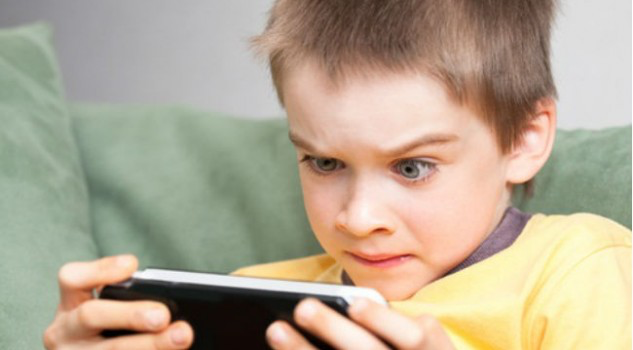 Dopo i 12 anni
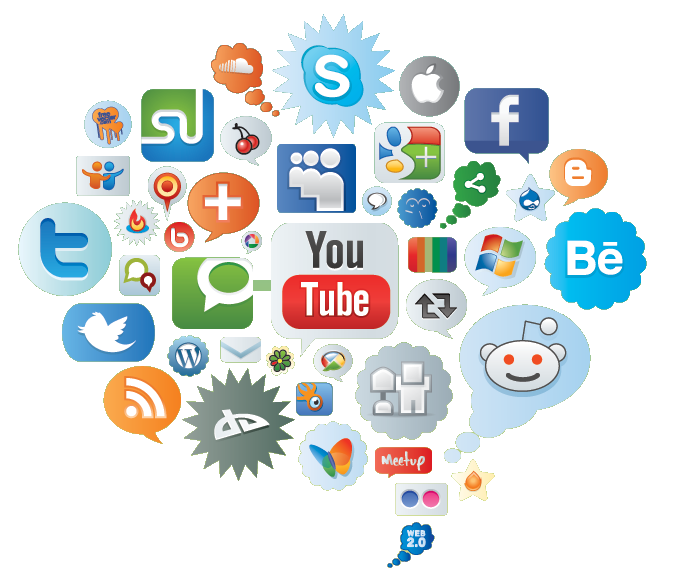 Le 3 A
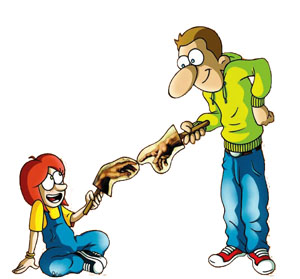 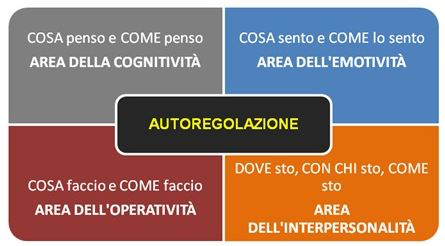 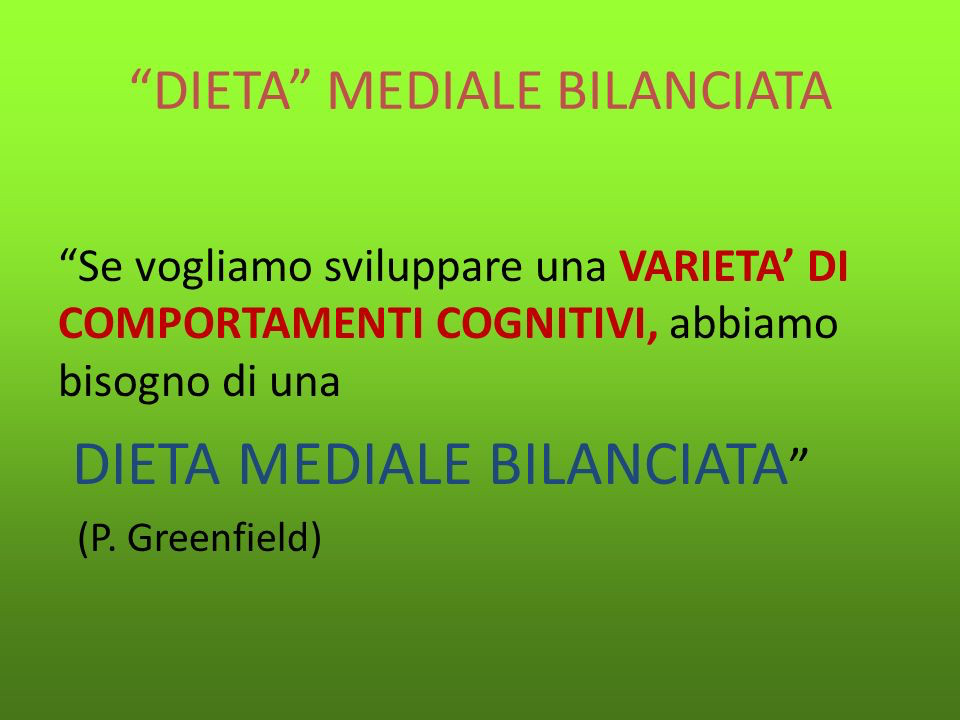 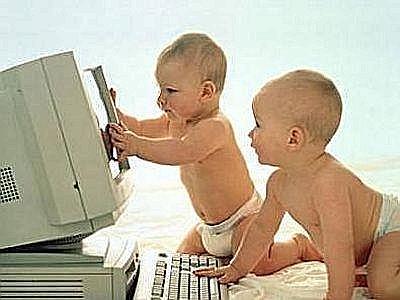 Grazie
piercesare.rivoltella@unicatt.it
http://piercesare.blogspot.com
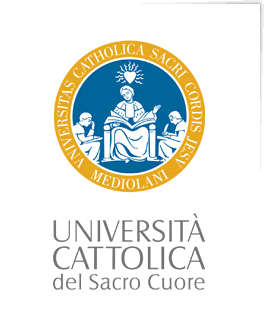 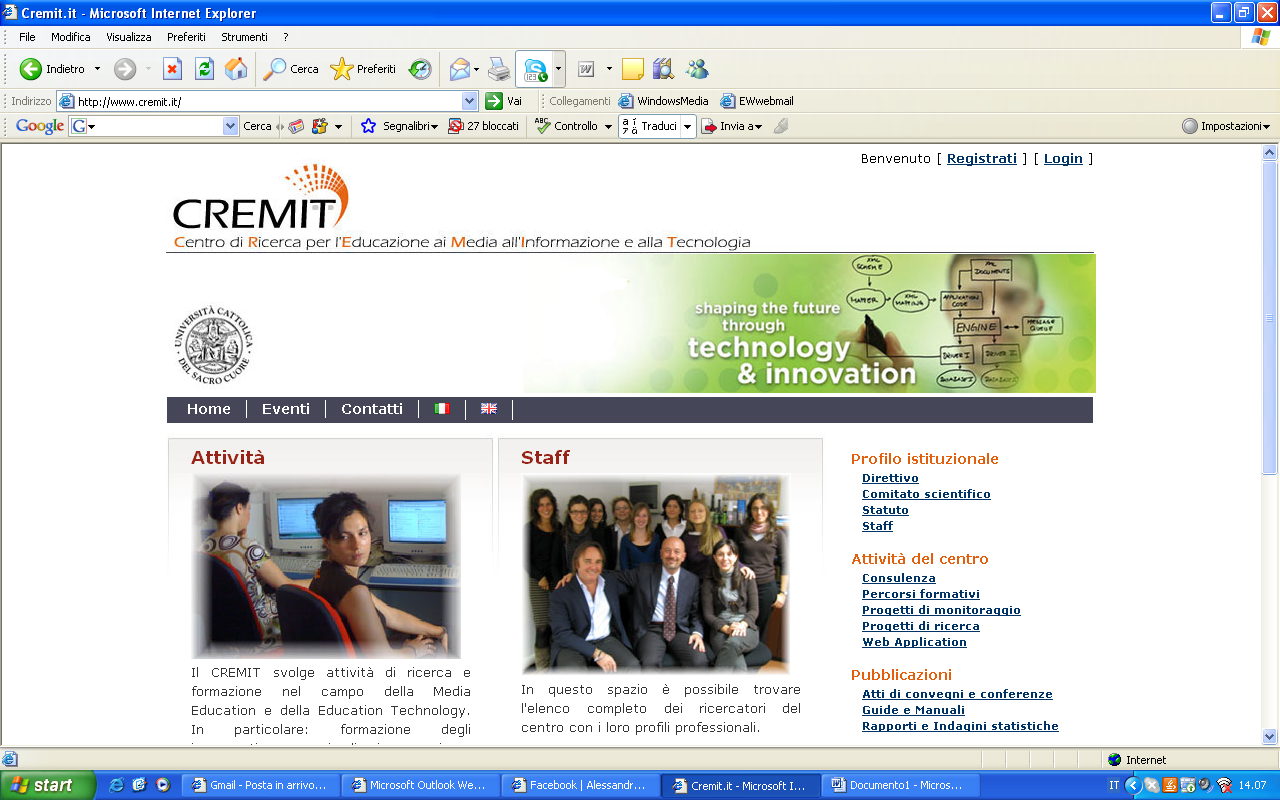